Огород на окне.
Группа №8 
«Веснушки»
Воспитатель:
 Маврина И.Н.   

  2016 г.
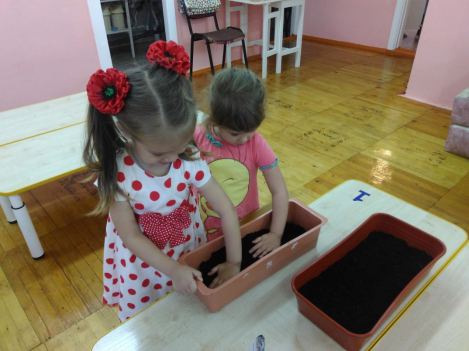 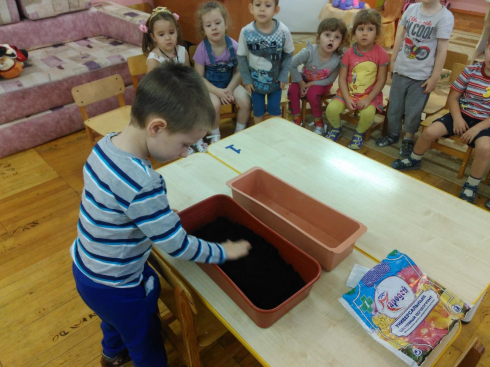 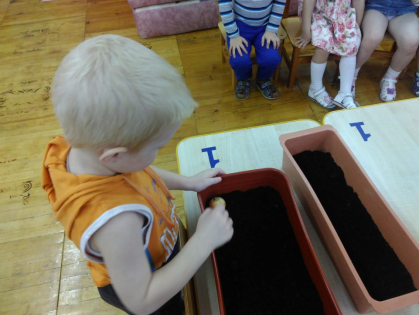 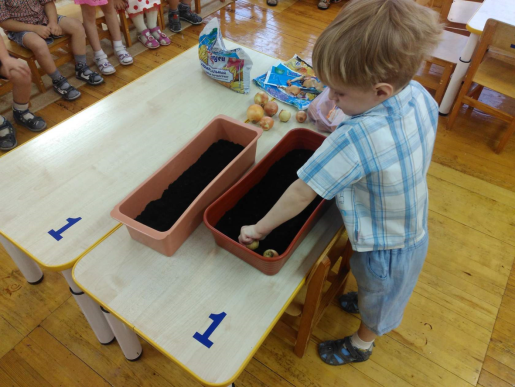 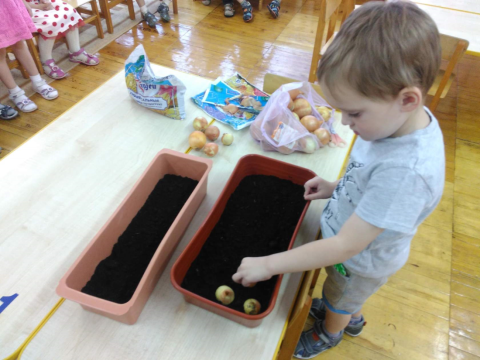 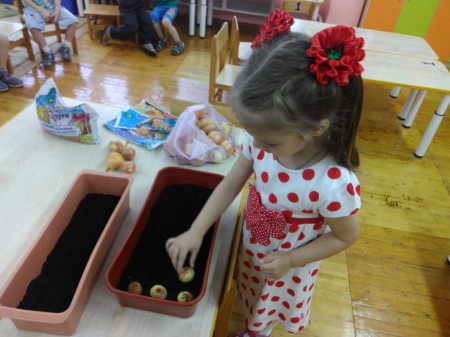 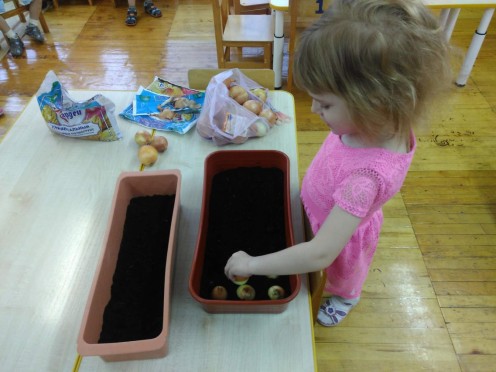 Очень не простое дело 
Ровно посадить  лучок!
Вот бы видел мой дедуль
И сказал бы: класс внучок!
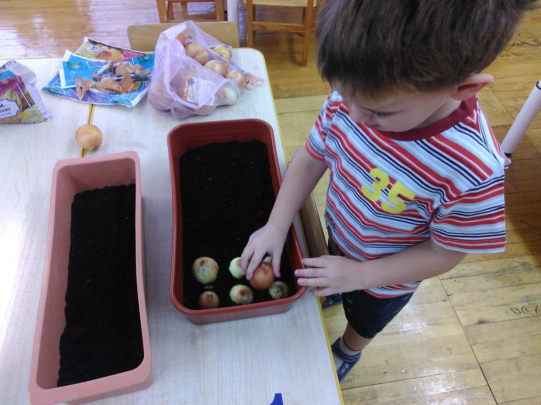 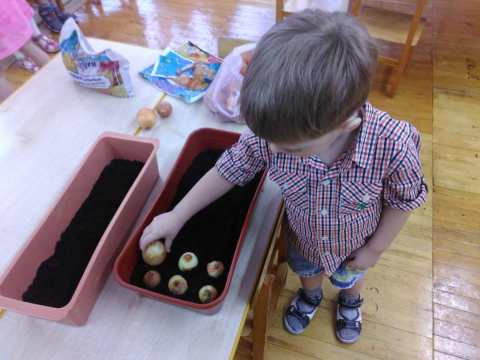 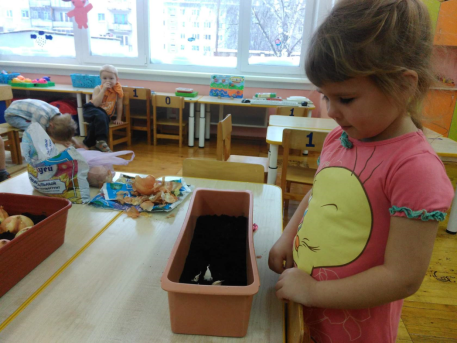 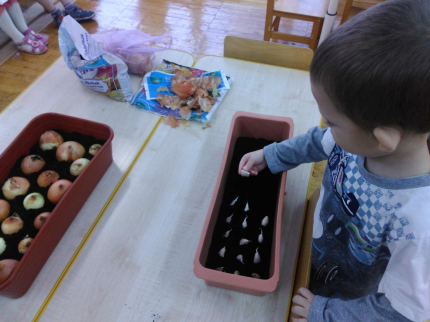 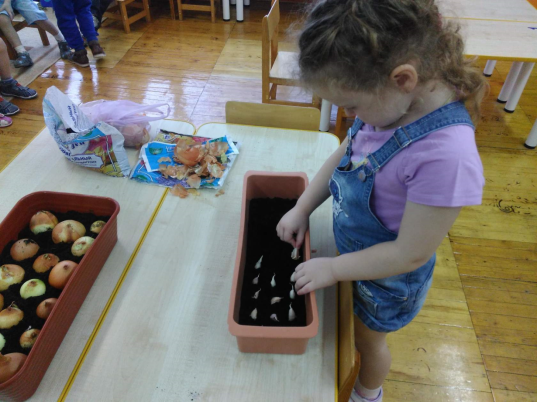 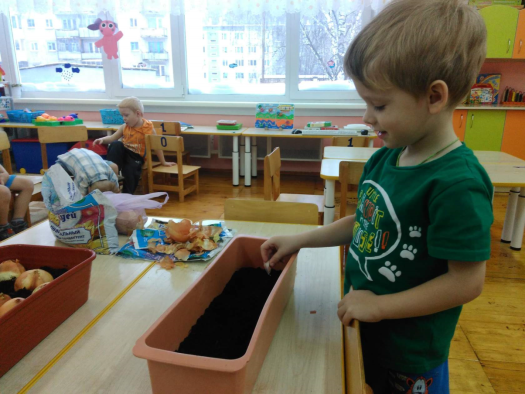 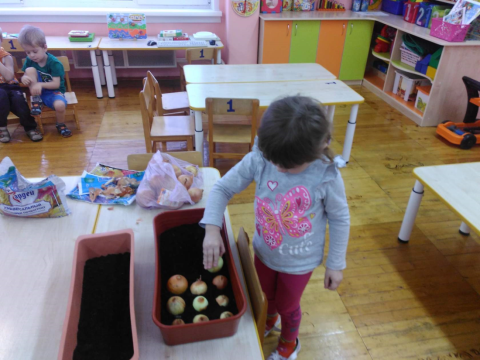 Мы скоро вырастем большими,
На даче будем помогать !
Ведь в садике нас научили
чеснок и  лук самим сажать.
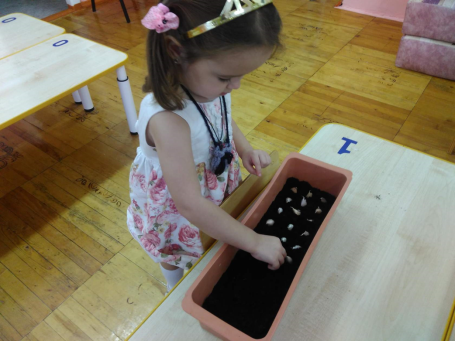 В руки лейку я беру ,
Лук полить скорей хочу!
Пусть растёт наш лук зелёный
И приносит нам здоровье.
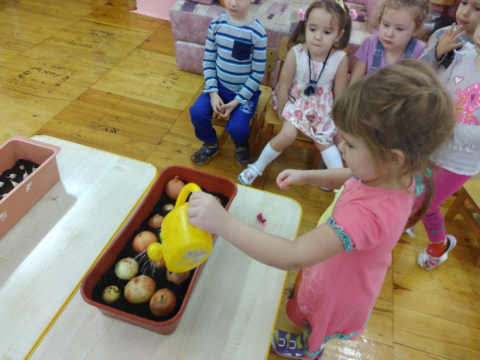 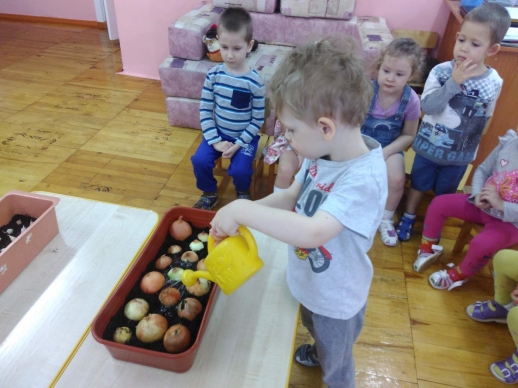 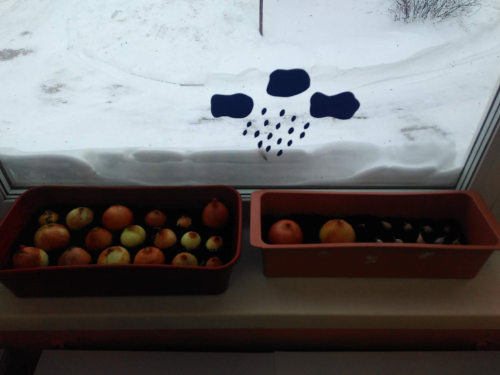 Мы твёрдо для себя решили:
Избавиться от гриппа  навсегда!
Поэтому лучок мы посадили!
Чтоб быть здоровыми и сильными всегда!
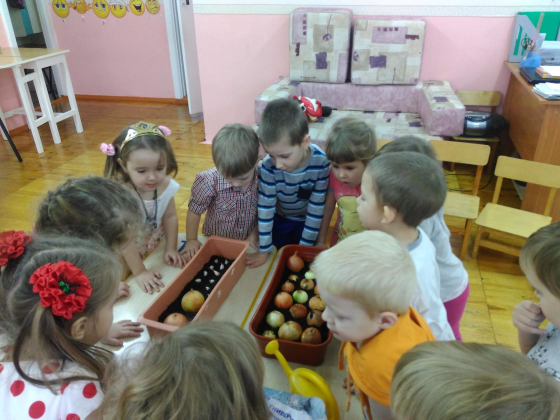 Спасибо за внимание!